Проект «Разноцветное лето» для детей средней группы
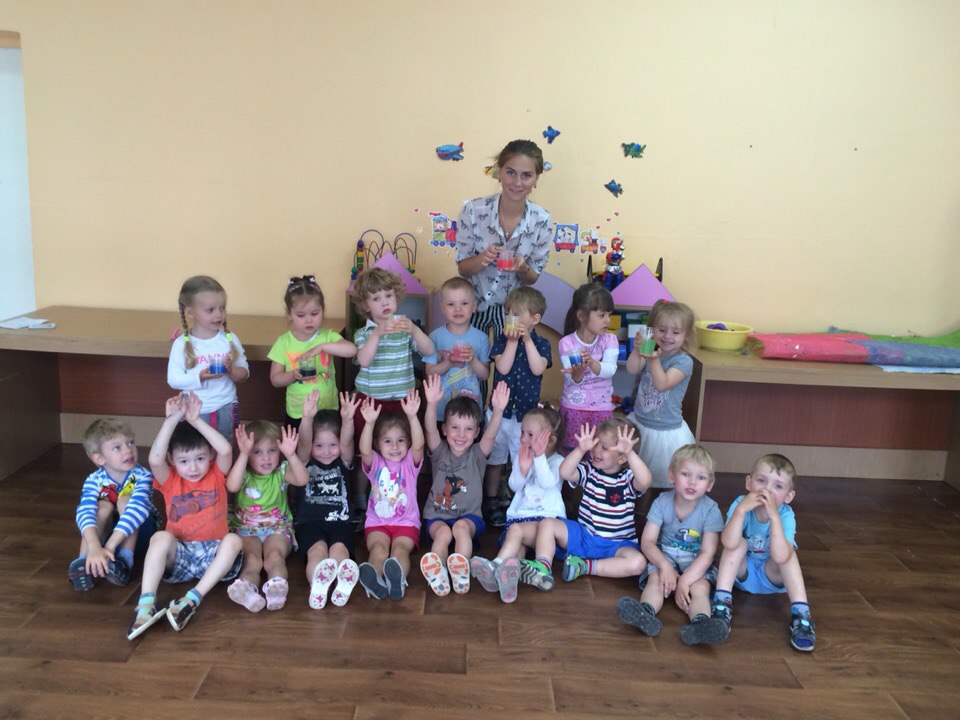 Автор проекта:
воспитатель
 МАДОУ МО «СГО»  –д/с № 2 «Светлячок» 
Харченко КристинаВладимировна
Цель:  Создание оптимальных условий для сохранения и укрепления физического, психического и социального здоровья воспитанников ДОУ и обеспечение каждому ребенку возможность радостно и содержательно прожить летний период. Обогащение впечатлений детей о разнообразии природы летом.
Задачи:
Формировать у детей обобщенные представления о лете, как о времени года.    
 Развивать познавательный интерес детей к познанию окружающего мира летом,  формировать навыки экспериментирования.
Продолжать работу по укреплению здоровья, развитию двигательных способностей и качеств в подвижных играх, продолжать воспитывать культурно-гигиенические навыки. 
Развивать интеллектуальные, творческие способности детей в разнообразных видах деятельности; 
Формировать навыки доброжелательного общения и поведения в игре, совместной деятельности.
Воспитывать у детей любовь ко всему живому, желание беречь и защищать природу.
Способствовать активному вовлечению родителей в совместную деятельность с ребёнком в условиях семьи и детского сада.
 Создавать атмосферу радости, формировать положительное эмоциональное состояние всех участников образовательного процесса
Участники:
Дети второй 
средней группы «Ягодки»
Воспитатели группы
Родители детей
Длительность проекта:
краткосрочный 
июнь 2016 года
Вид проекта: 
групповой, 
познавательно-творческий
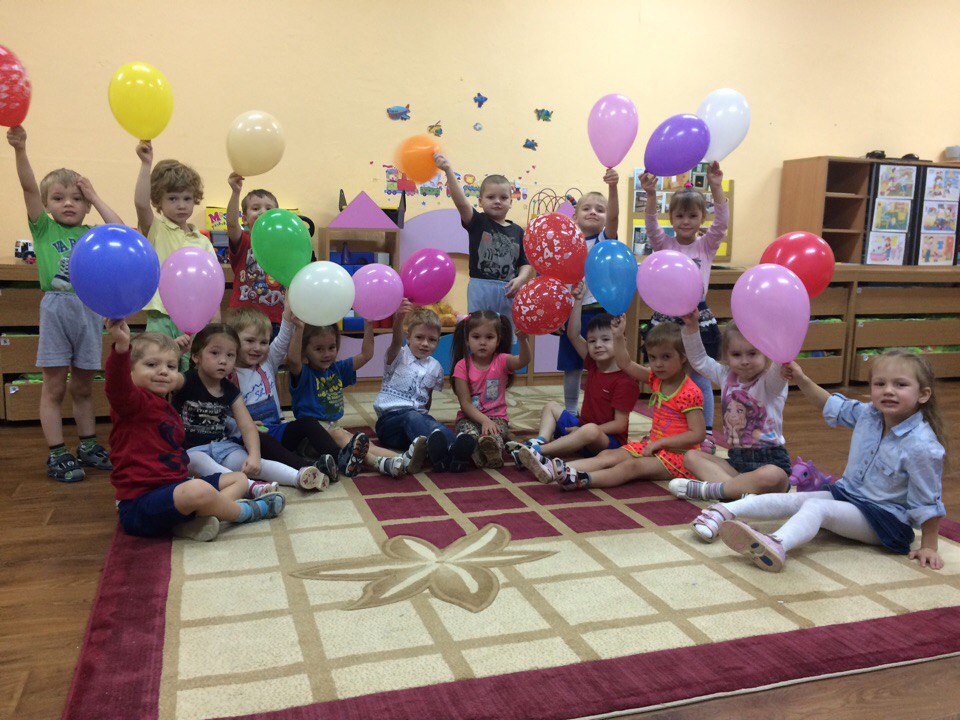 Содержание работы:
Подготовительный этап:
Постановка целей и задач;
Предварительная работа с детьми и родителями;
Подбор необходимой литературы по теме.
Подбор двигательных упражнений, физкультминуток  и подвижных игр.
Выбор оборудования и материалов.
Работа с познавательной и художественной литературой (подбор иллюстраций, книг, стихов, загадок,  рассказов по теме)
Подбор дидактических, пальчиковых игр.
Оформление «центра экспериментирования»;
Подбор вопросов для бесед.
Подбор аудио и видео материалов по темам.
Использование презентации
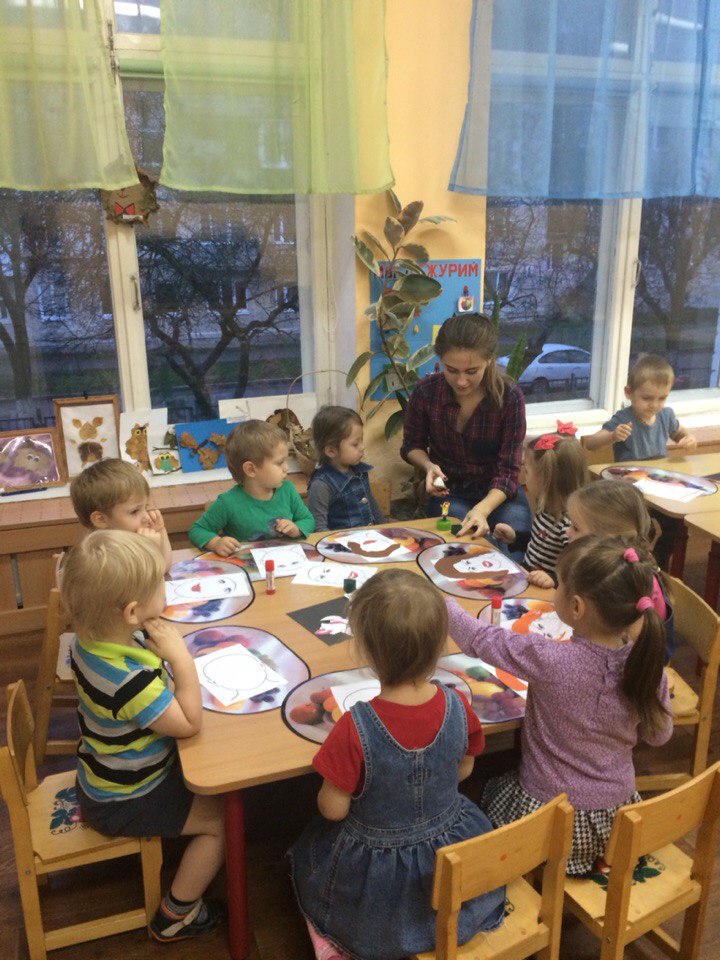 Содержание работы:
Продуктивный этап:
Создание и решение проблемных ситуаций;
Беседы познавательного цикла; 
Наблюдения, экскурсии, экспериментальная деятельность на прогулках, дома совместно с родителями;
Рассматривание картин , иллюстраций  о природе , животных в летний период; 
Чтение стихов, потешок, сказок, загадок ,рассказов;
Дидактические, пальчиковые  игры; 
Оздоровление, физическое развитие, закаливание  (утренняя гимнастика, гимнастика после сна, подвижные игры, хождение босиком по специальным дорожкам, солнечные ванны, обливание и мытье ног, походы на близкие расстояния.
Продуктивная деятельность ( рисование, конструирование, аппликация, изготовление поделок из природного материала);
Трудовые навыки ( цветник, комнатные растения);
Привлечение родителей к пополнению оборудованием «центра экспериментирования».
Оформление информационного материала для родителей ( консультации, памятки, буклеты, коллажи, выставки детских работ
Оформление выставки детских работ.
Содержание работы:
Защита проекта:
Проводится в августе - сентябре 2016 года.
Презентация материалов проектной деятельности.
Заключительный этап:
Обобщение результатов работы.
Создание альбома « Радуга лета»
Создание коллажа «Солнце, воздух и вода –наши лучшие друзья»;
Организация «центра экспериментирования».
Выставка коллективной работы детей по аппликации «Лето в поле и лесу»
Выставка работ совместного творчества детей и взрослых
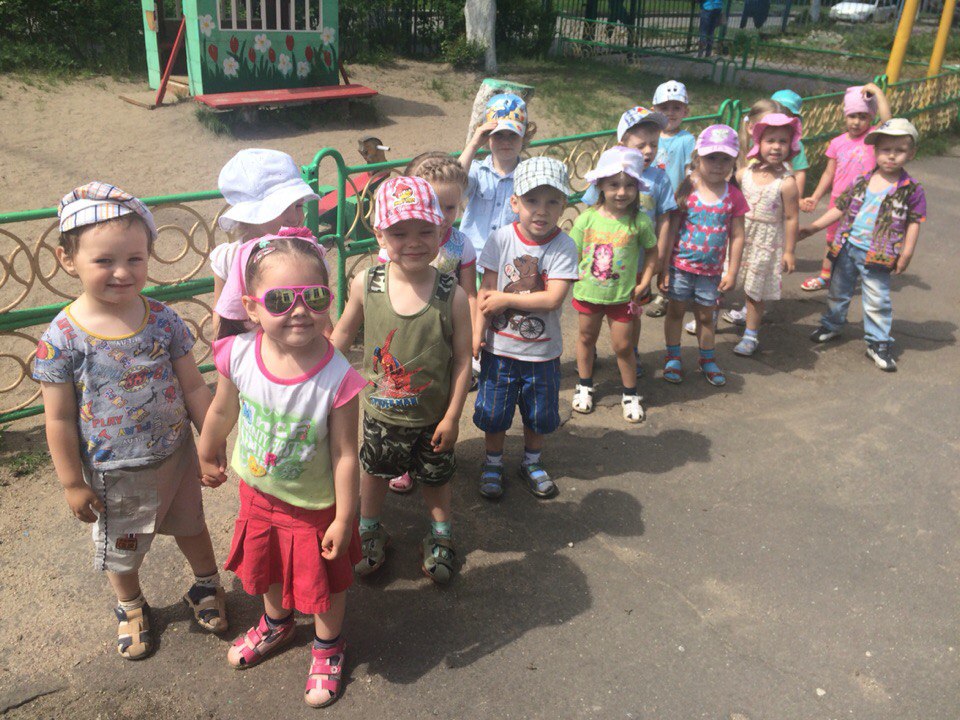 Организация развивающей среды по теме проекта
Подборка иллюстраций по данной теме 
( «Солнце»,«Водоемы», «Подводный мир», «Лесные животные», «Домашние животные», «Лиственные и хвойные деревья», «Лесные птицы», «Лесные цветы», «Насекомые», «В лесу».)
Подборка  книжек о лете (выставка)
 Подборка оборудования для центра экспериментирования
Изготовление дидактических игр .
  Подбор фотографий о летнем отдыхе детей для создания альбома, коллажа.
Оформление уголка творчества.
Оформление уголка здоровья ( дорожки, веревочки и др.)
Выставка поделок из природного материала
Дидактические
игры:
«Кто позвал»,
 «Назови ласково»», 
«Подбери слово-признак», 
«Подбери слово-действие», 
«Назови жителей леса», «Кто где живет»,
 «Назови детенышей»
Подвижные игры:
«Беги к названному 
животному»

 «Море волнуется – раз»

«Солнышко и дождик».
Чтение художественной литературы: 
«На рыбалке» Э.Чурилова; 
«Ежик в бане» И.Костарев; 
В. Сутеева «Цыплёнок и утёнок»,
 Марина Ершова «Песочница»,
 А. Барто «Гроза», 
Токмакова «Где спит рыбка»
 К. Чуковский «Краденое солнце»
Центр экспериментирования:
Создания «Лаборатории неживой природы» для проведения опытов:
 «Вода – волшебница», «Легкий – тяжелый», «Плавает – тонет», «Чудесный мешочек»,  «Что в коробке»
Оформление уголка для родителей на темы:
« Режим дня в летний оздоровительный период»
 « Рекомендации по воспитанию детей летом»
 « Ребёнок в природе»
 « Рекомендации по познавательно – речевому развитию детей»
  Оформление « Уголка здоровья для родителей»
« Безопасность на водоёмах в летний период».
 « Опасные предметы дома».
 « Осторожно, растения!»
 « Осторожно, солнце!»
« Безопасность на дорогах!»
«Укусы насекомых»
« Профилактика солнечного и теплового удара»
« Организация закаливающих мероприятий»
 « Витаминизация пищи»
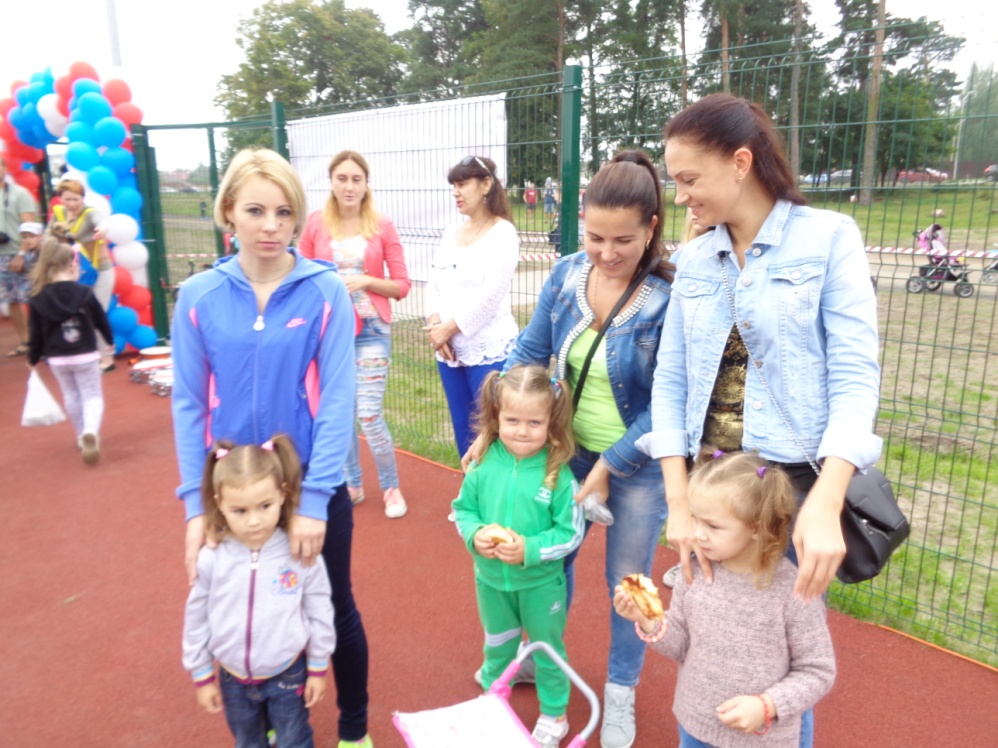 Примерный перечень образовательной деятельности, осуществляемой в разных видах детской деятельности в рамках реализации проекта« Разноцветное лето»
Беседа «Где живет Солнце»
Чтение К. Чуковского «Краденое солнце»
Наблюдение за солнцем на прогулке 
Аппликация «Разноцветное солнышко»
Экологическая беседа «Кто в траве живет»
Коллективная аппликация «Лето в поле и лесу»
Опытно-экспериментальная деятельность
        «Вода - в нашей жизни»
Рисование «Раскрась бабочку» (божью коровку)
 Аппликация «Бабочка на цветке»
Беседа «Правила поведения  в лесу летом»
Дидактическая игра «Сложи овощи, фрукты и грибы».
Физкультурно-оздоровительные мероприятия с использованием природных факторов.Приготовление «Фруктового салата».
Экспериментирование «Тонет, не тонет»
Продуктивная деятельность (рисование ладошкой, пальчиком) «Рыбки»
Мини-развлечение «Лето –ах, лето!!»
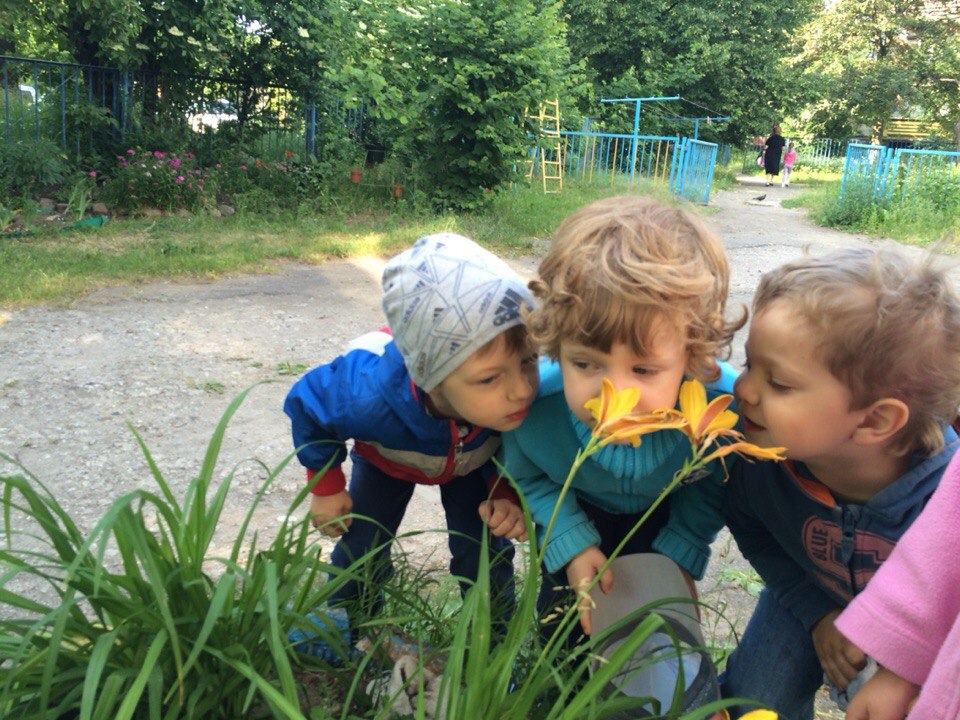 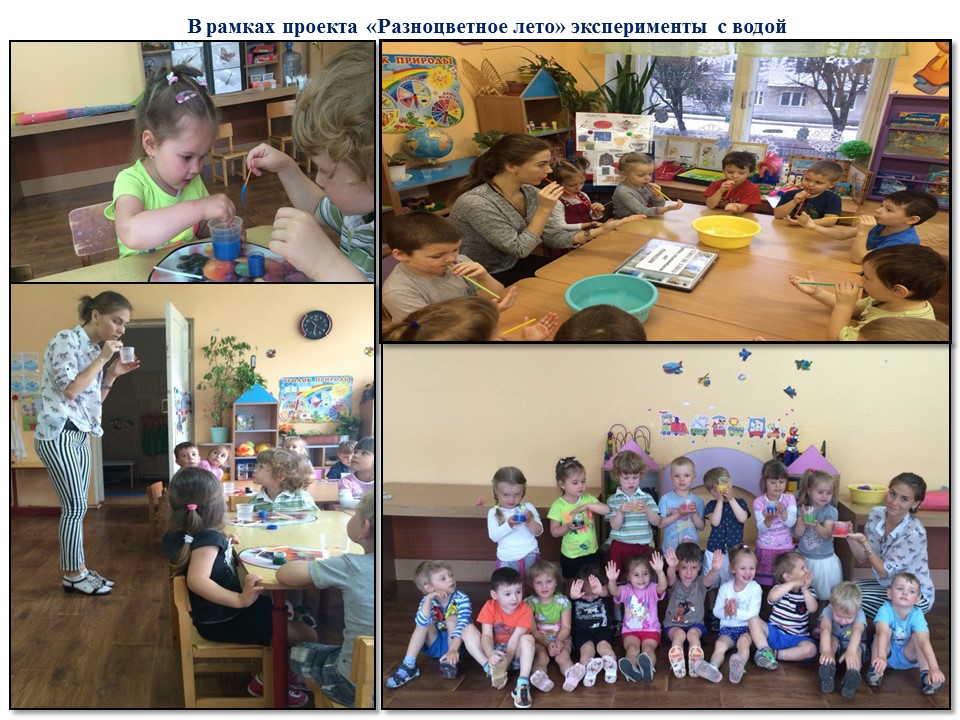 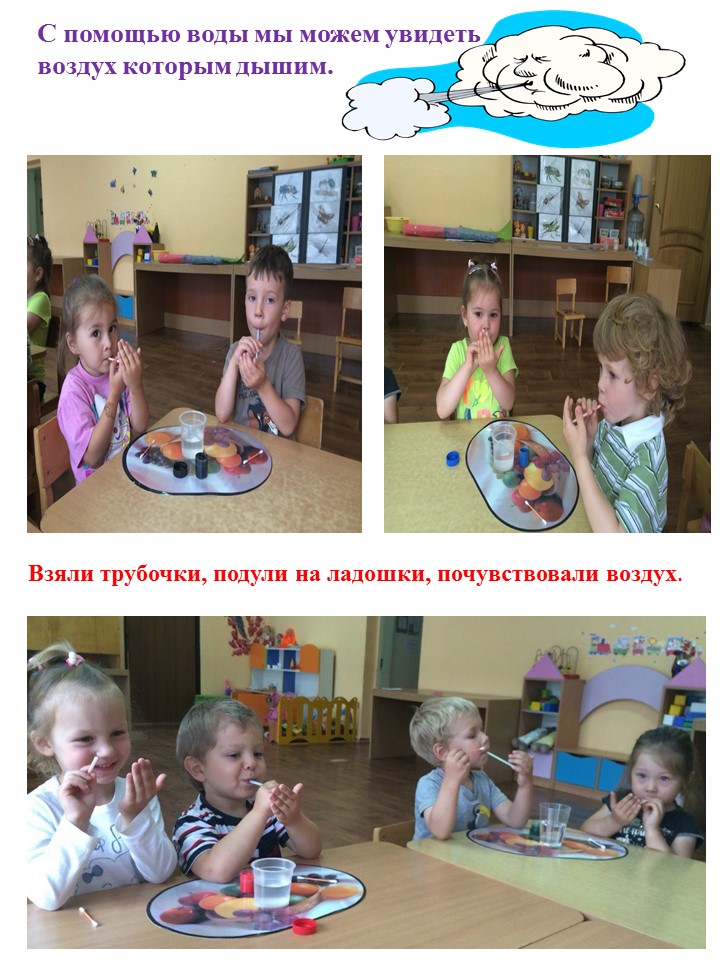 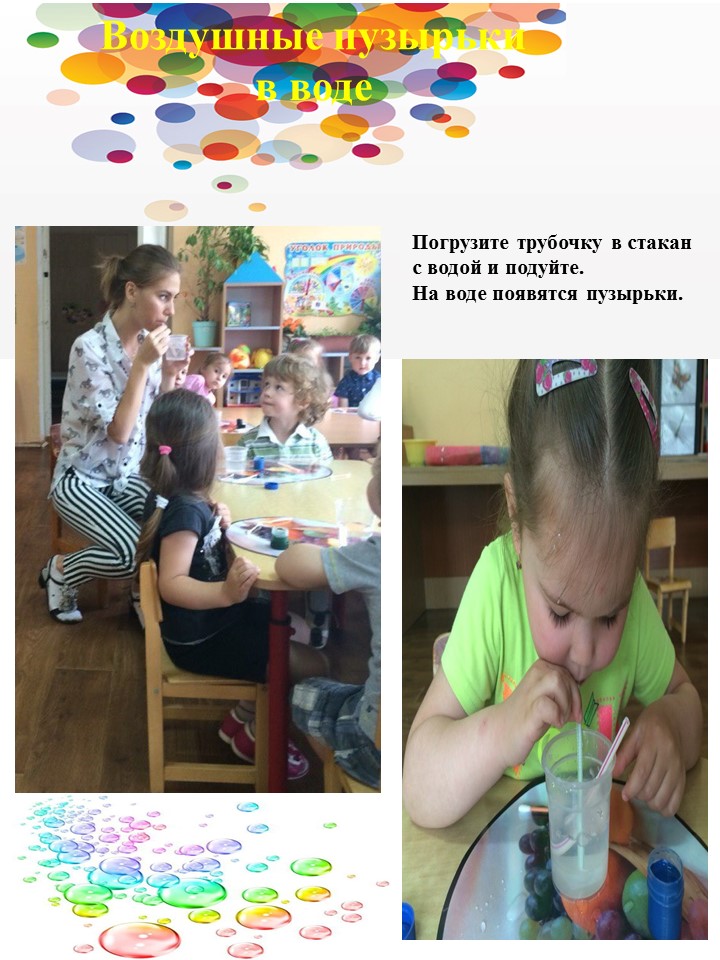 Эксперименты с водой
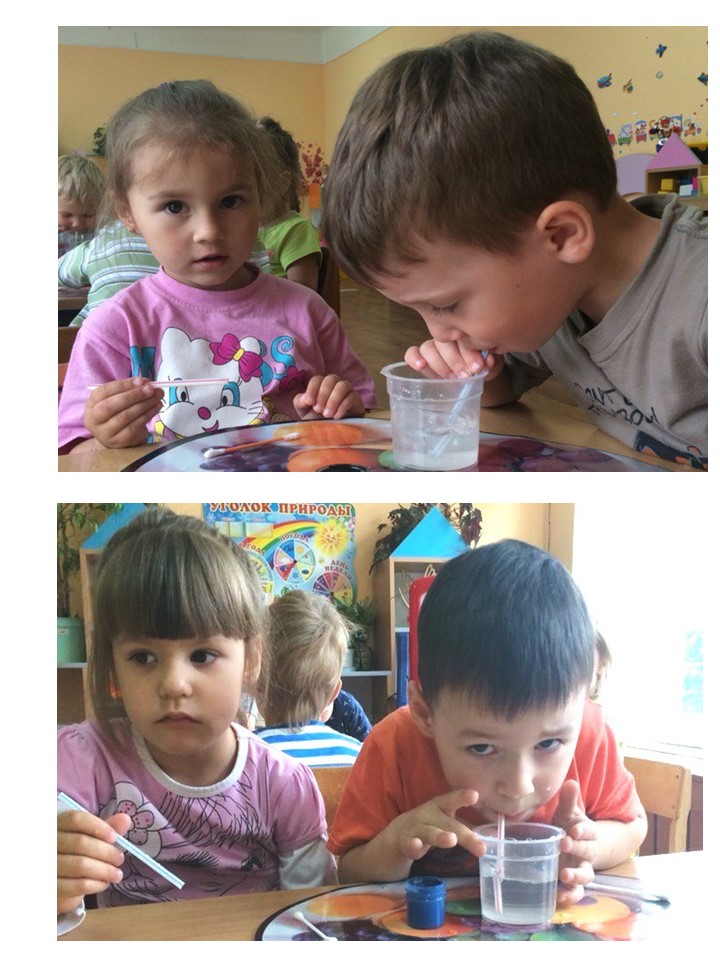 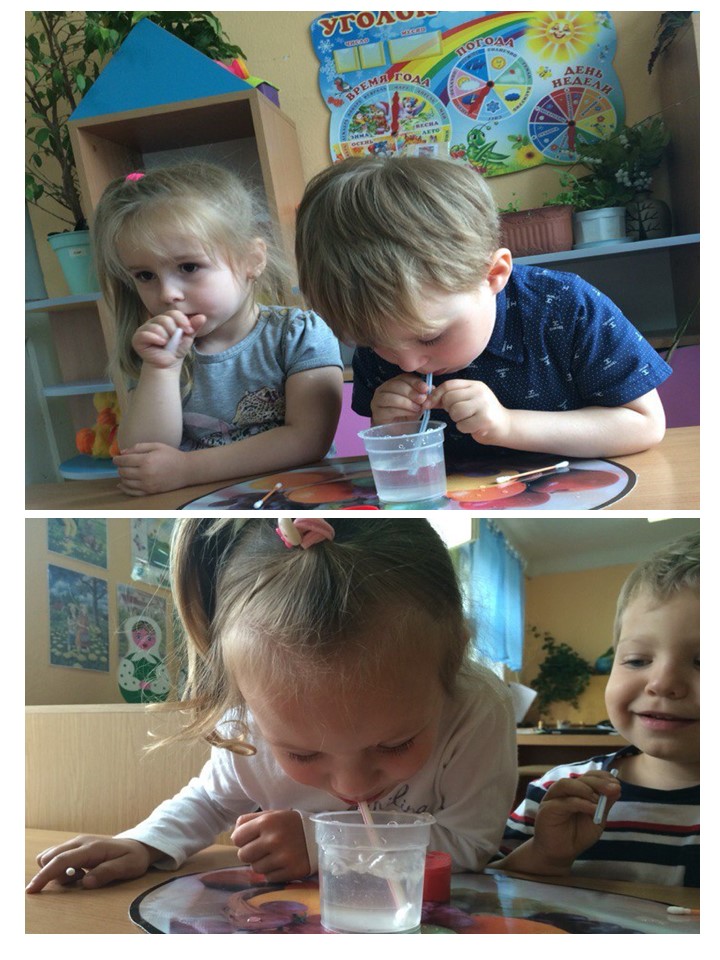 Эксперименты с водой
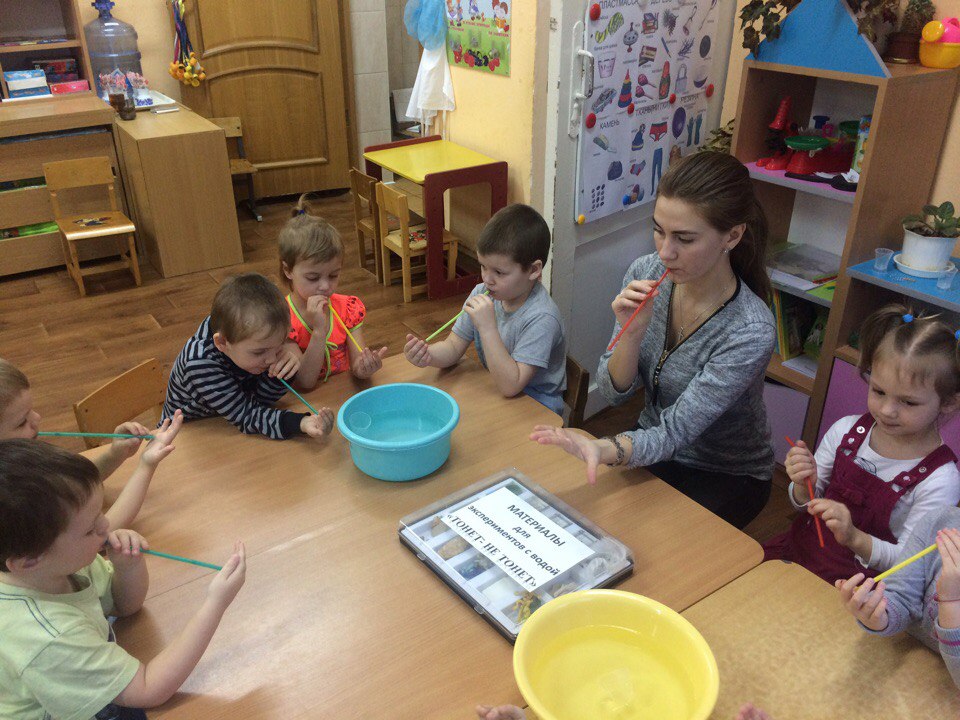 Эксперименты
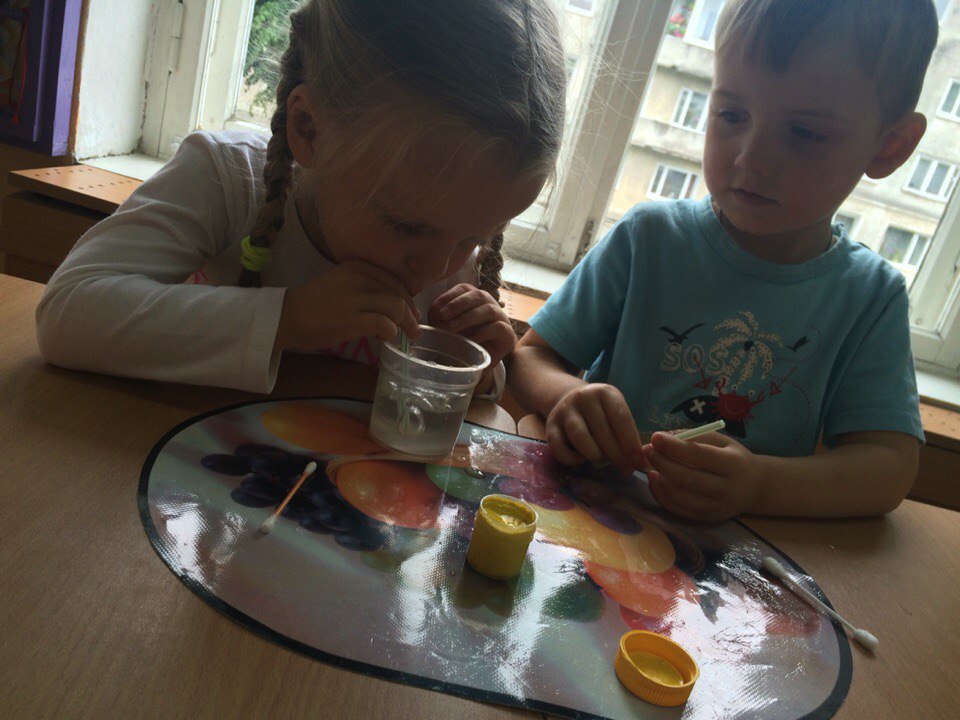 Эксперименты
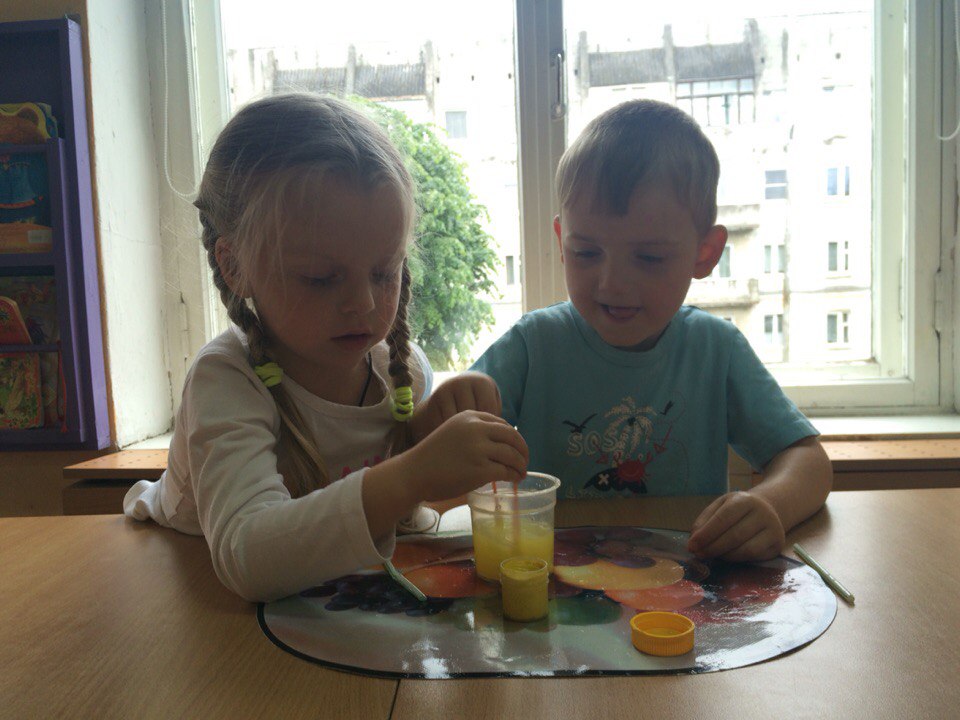 Эксперименты
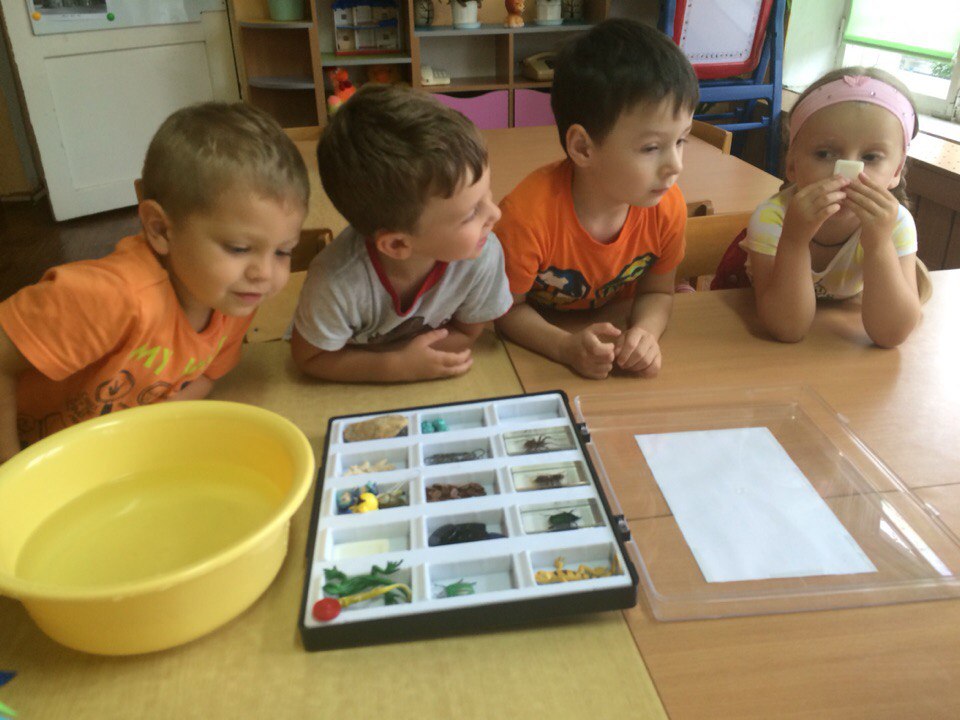 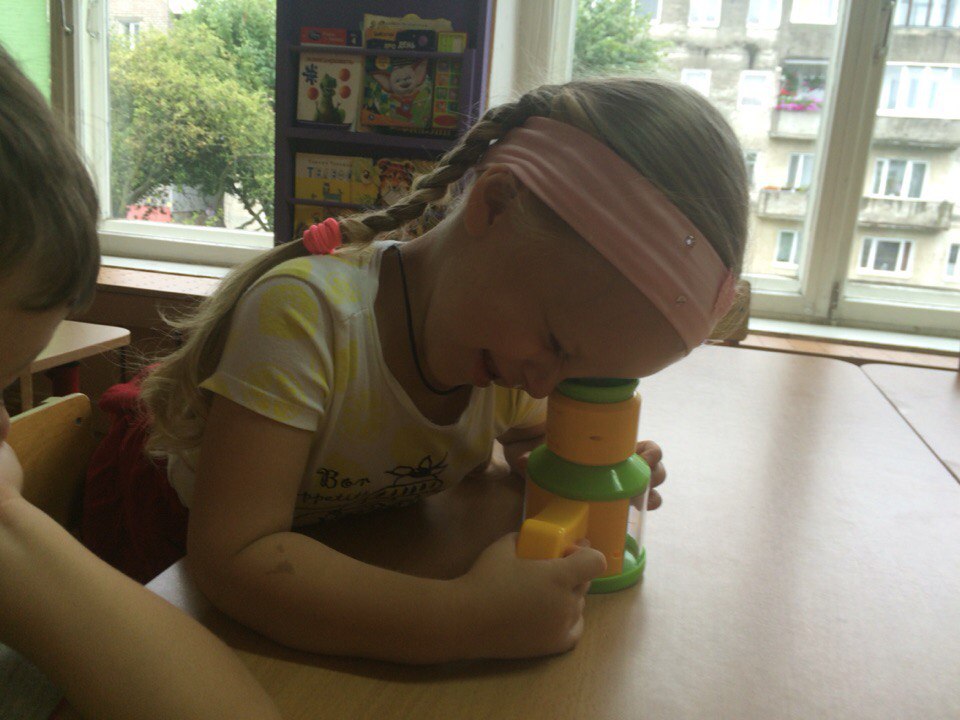 Рисуем «Солнышко»
Рисуем Солнышко
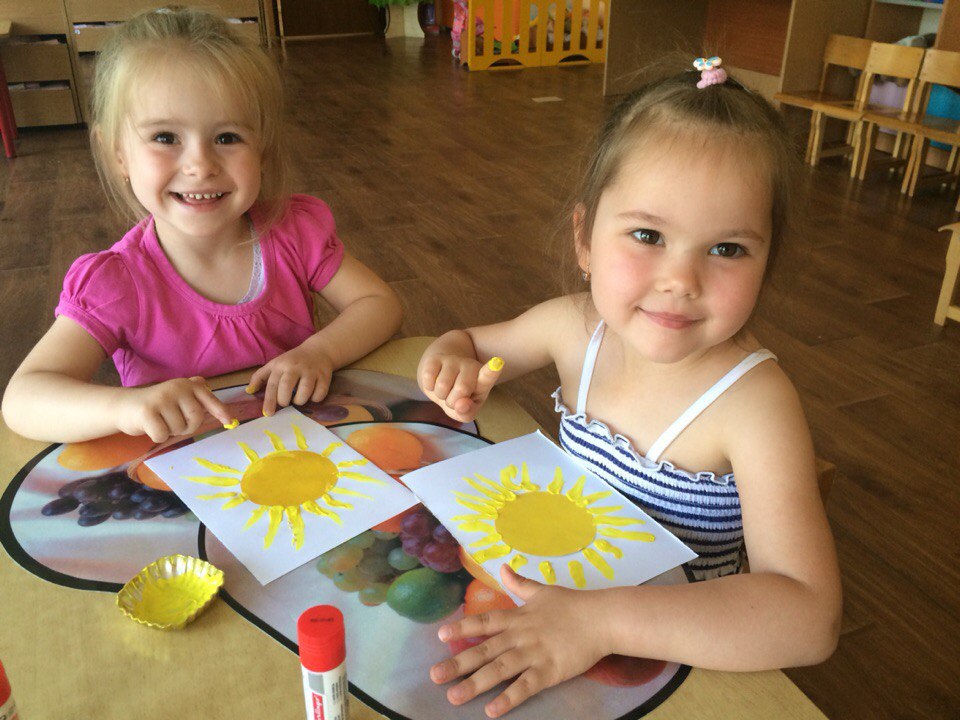 Рисуем «Солнышко»
Рисуем Солнышко
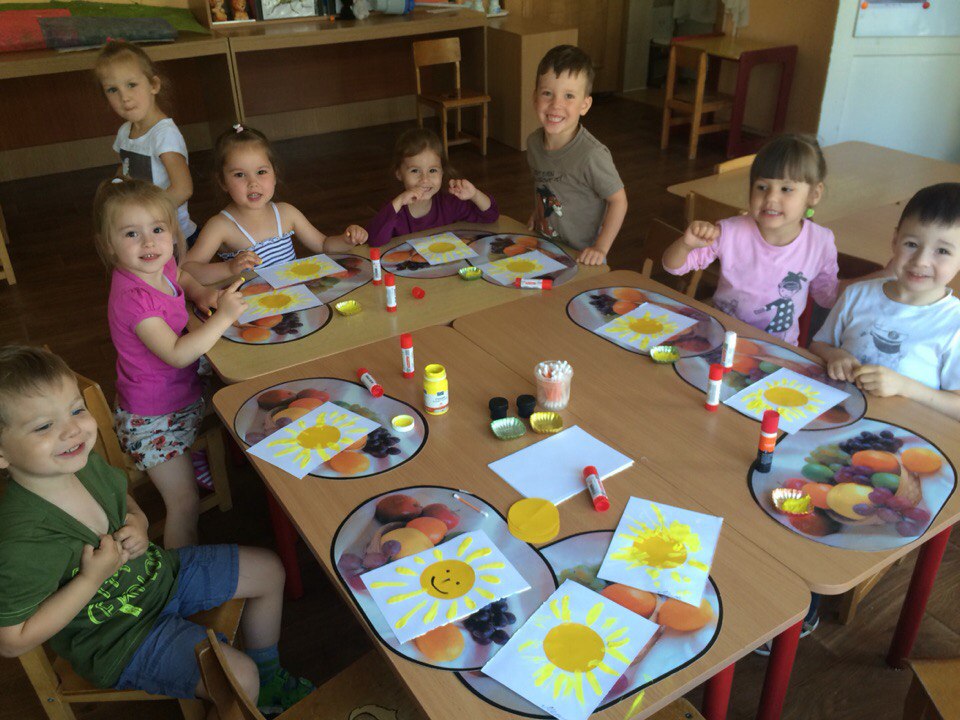 Результаты:
Снижение уровня заболеваемости среди детей;
Развитие социально-нравственных, коммуникативных качеств ребенка;
Повышение интереса к прекрасному миру природы, к ее познанию ,расширение  представлений детей о физических свойствах окружающего мира;
Формирование познавательной активности детей при проведении экспериментов, наблюдений, развитие любознательности, стремления к самостоятельному познанию и размышлению. 
Обогащение чувственного опыта детей, развитие мелкой моторики рук, пассивного и активного словаря;
Проявление таких качеств, как доброта, милосердие, забота.
Спасибо за внимание!
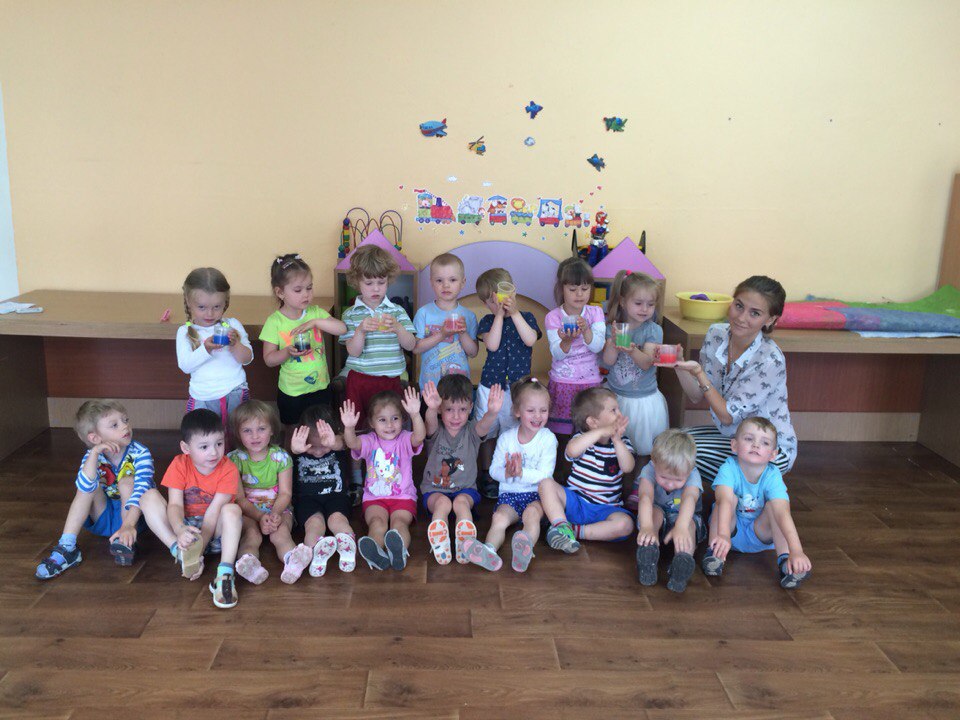